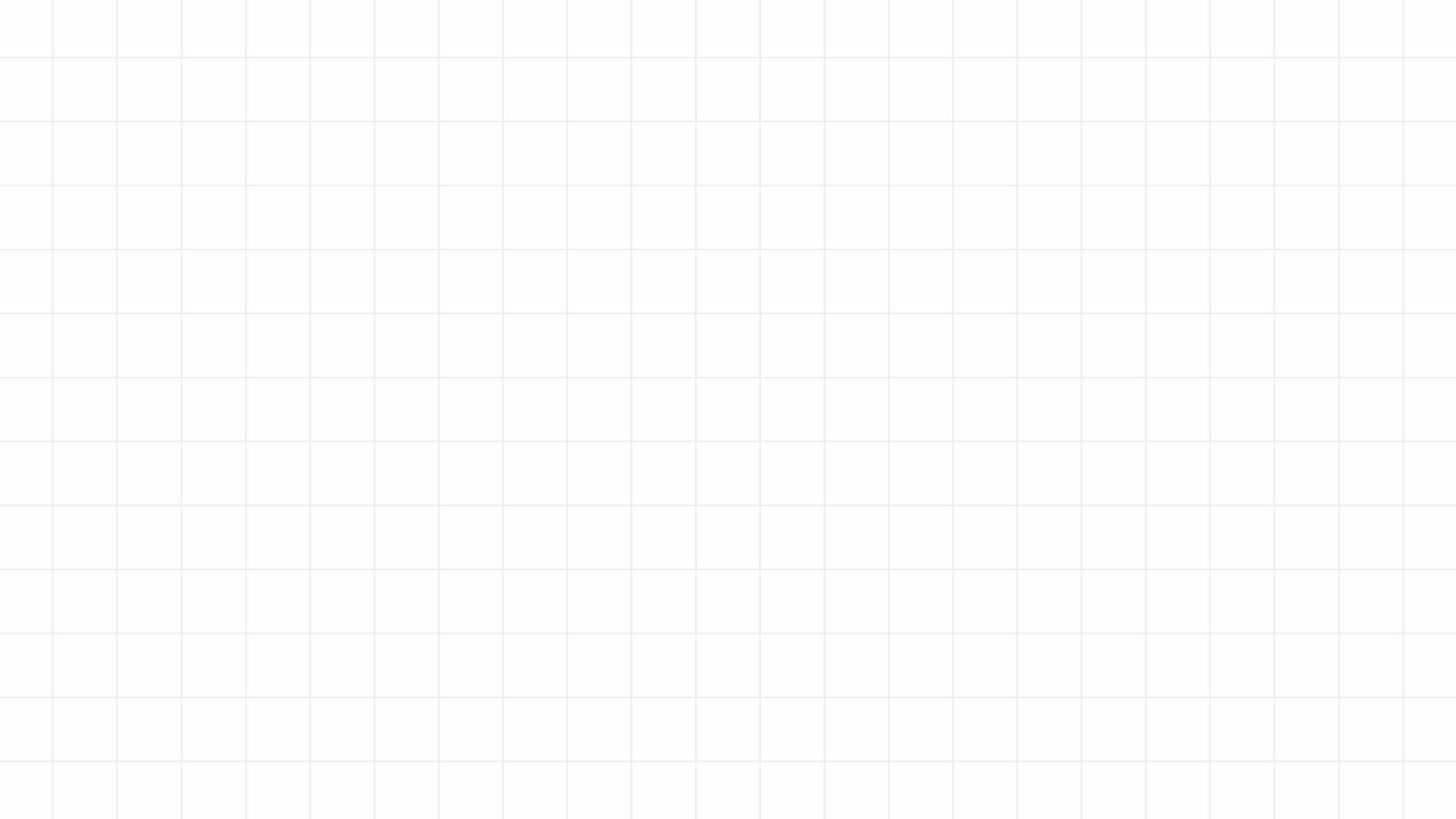 Project Map
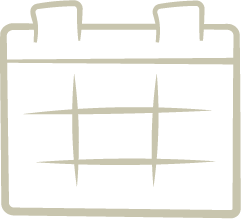 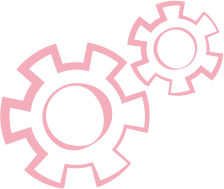 №1 Planning
№3 Research
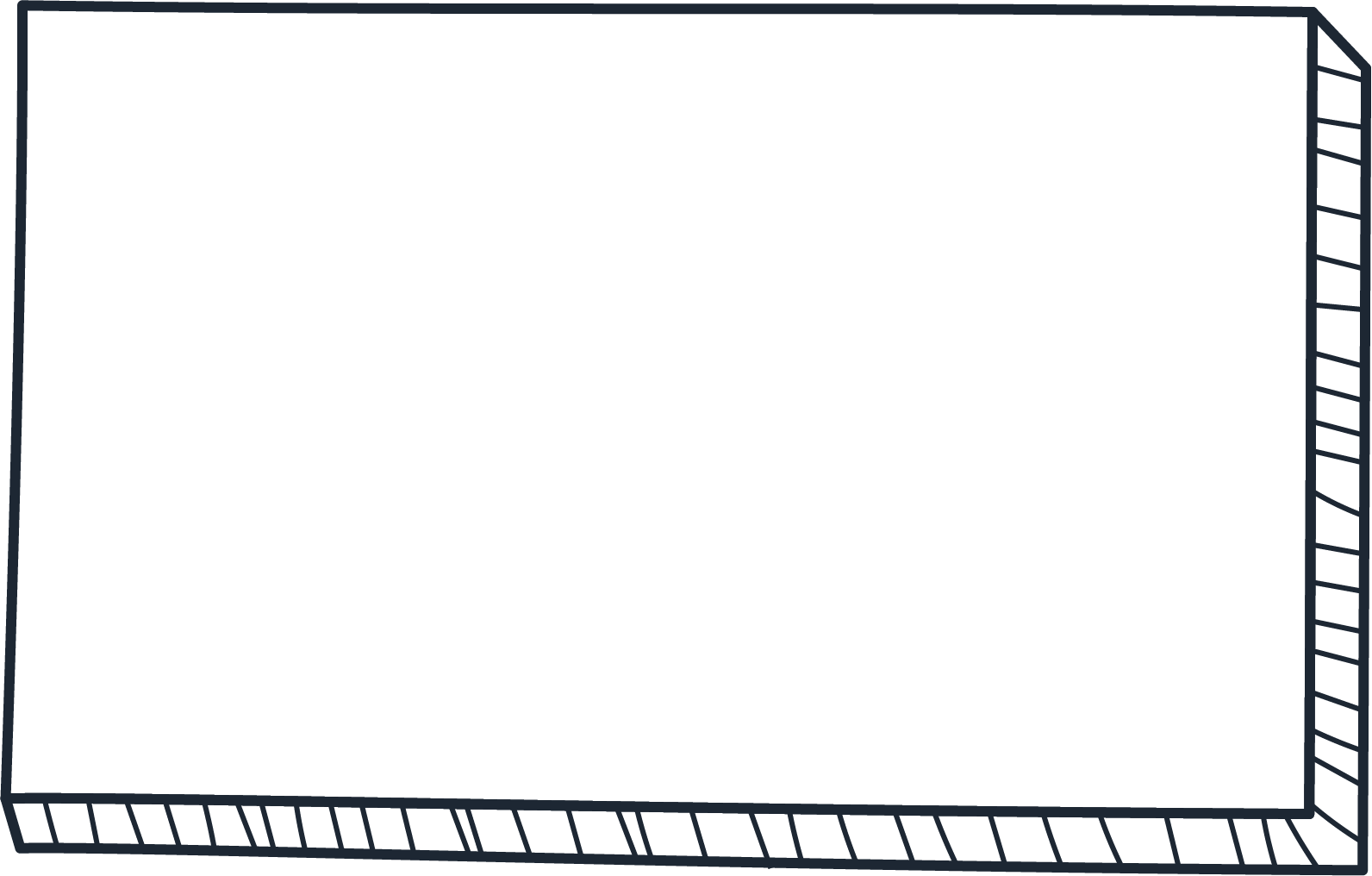 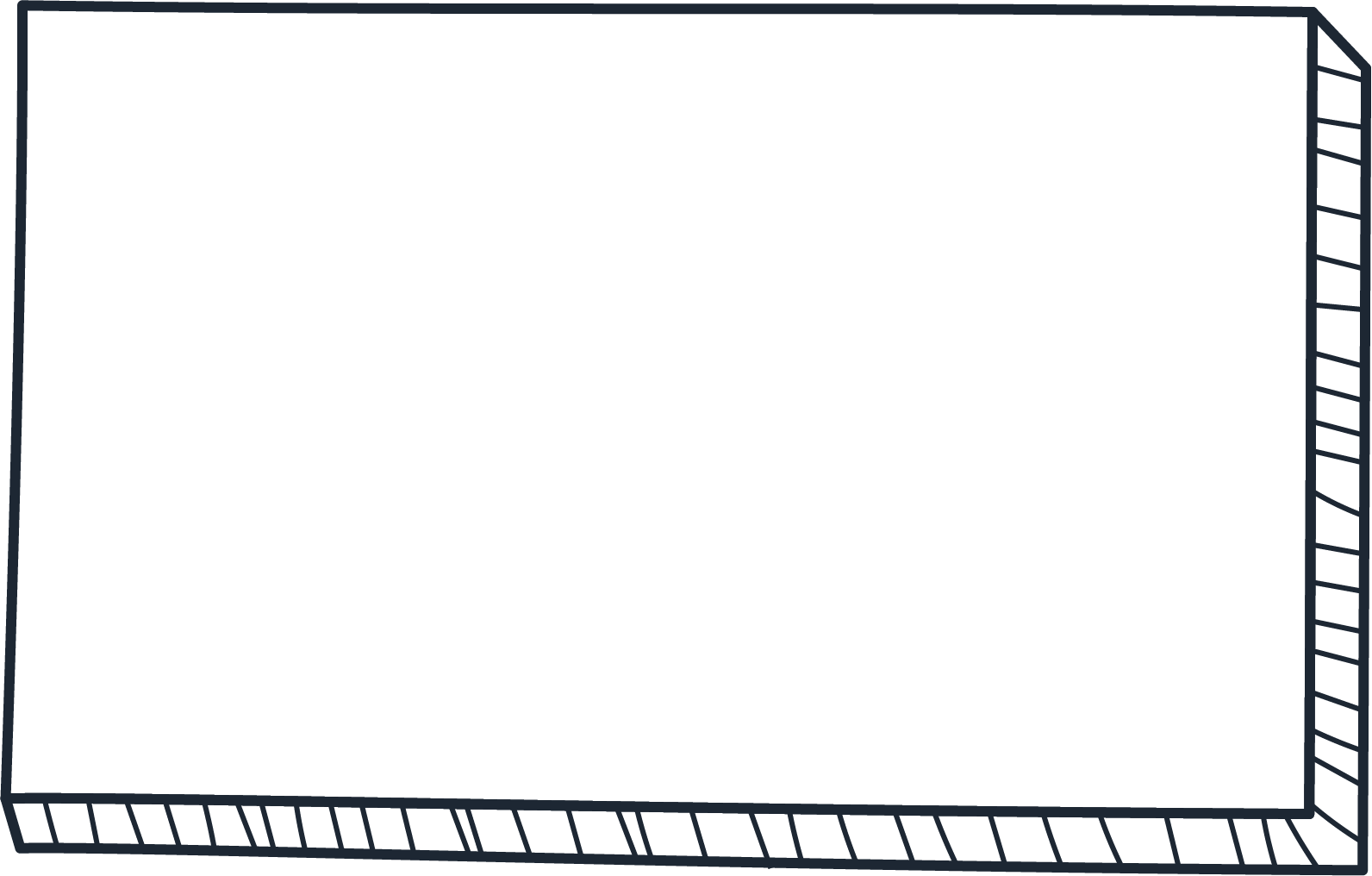 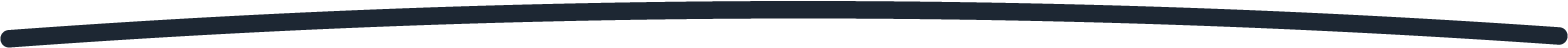 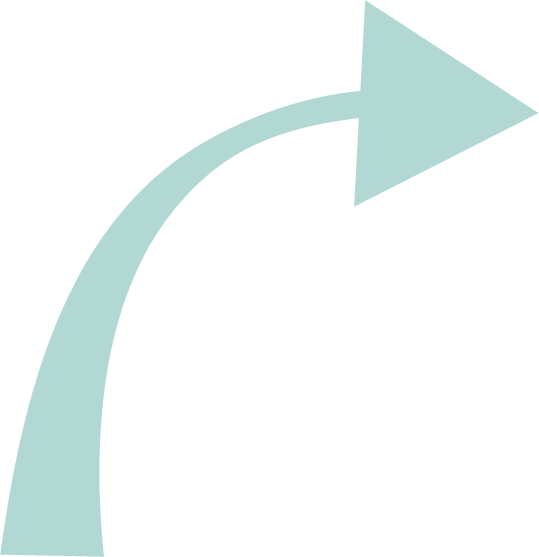 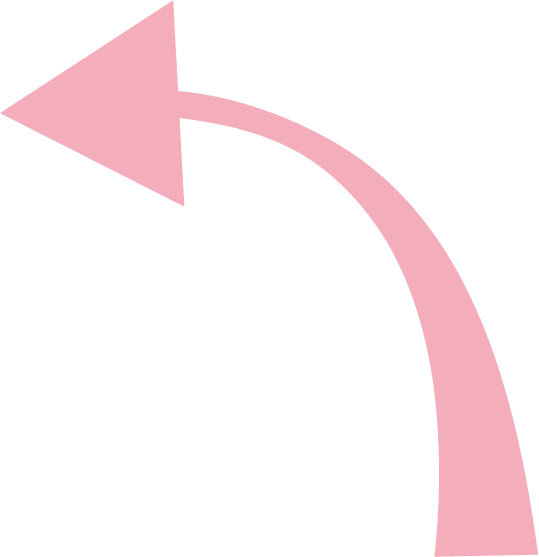 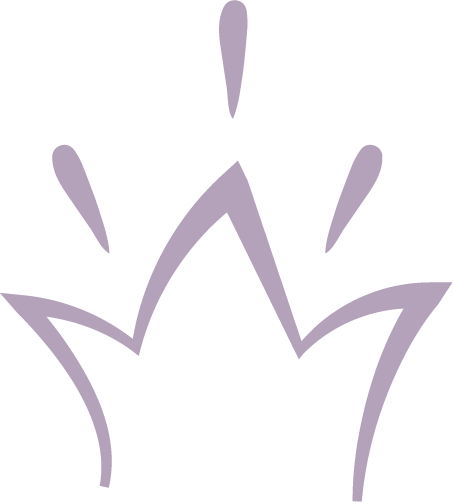 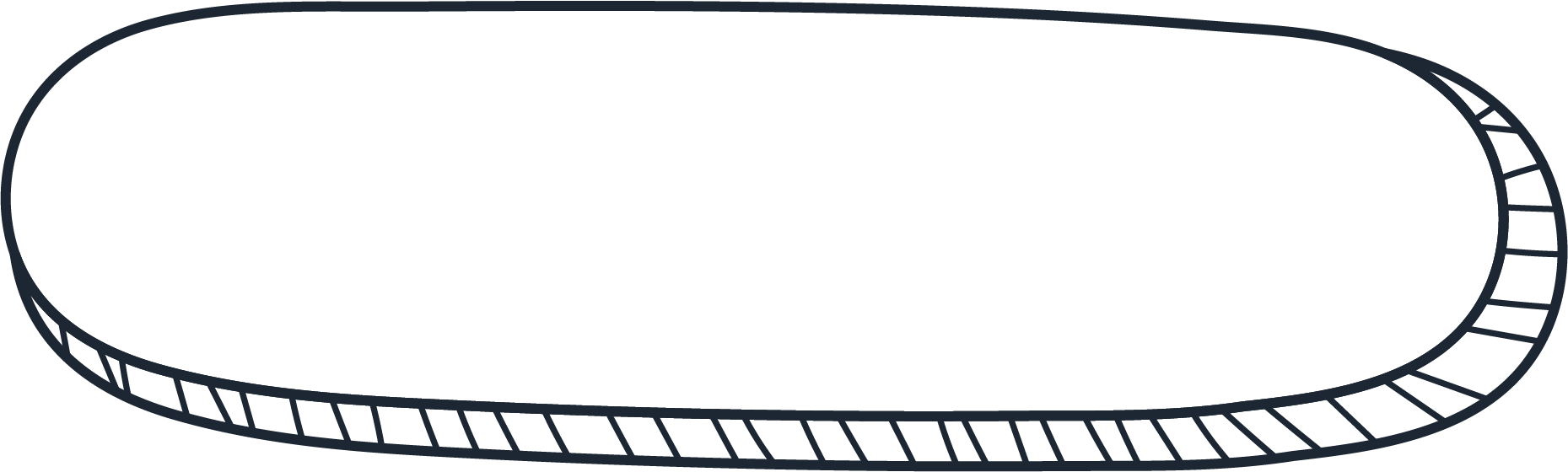 YOUR TITLE
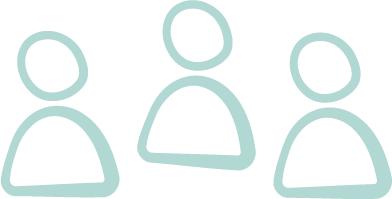 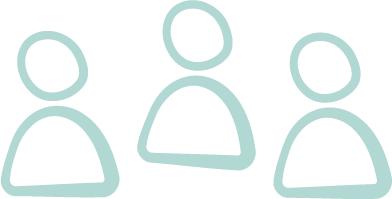 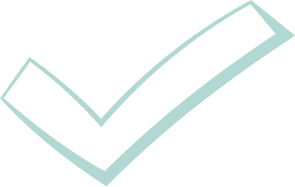 №2 Teamwork
№4 To Do List
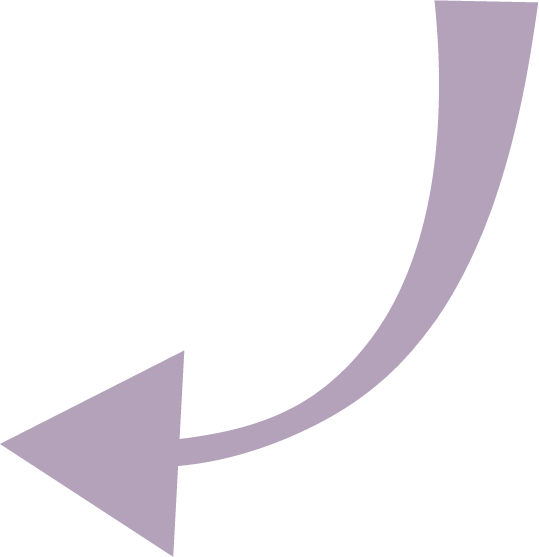 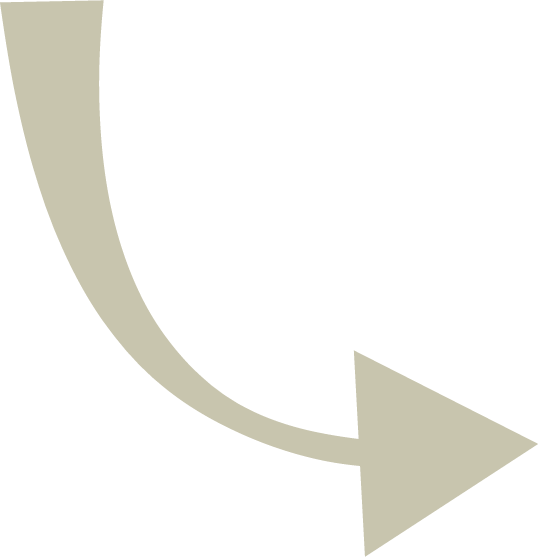 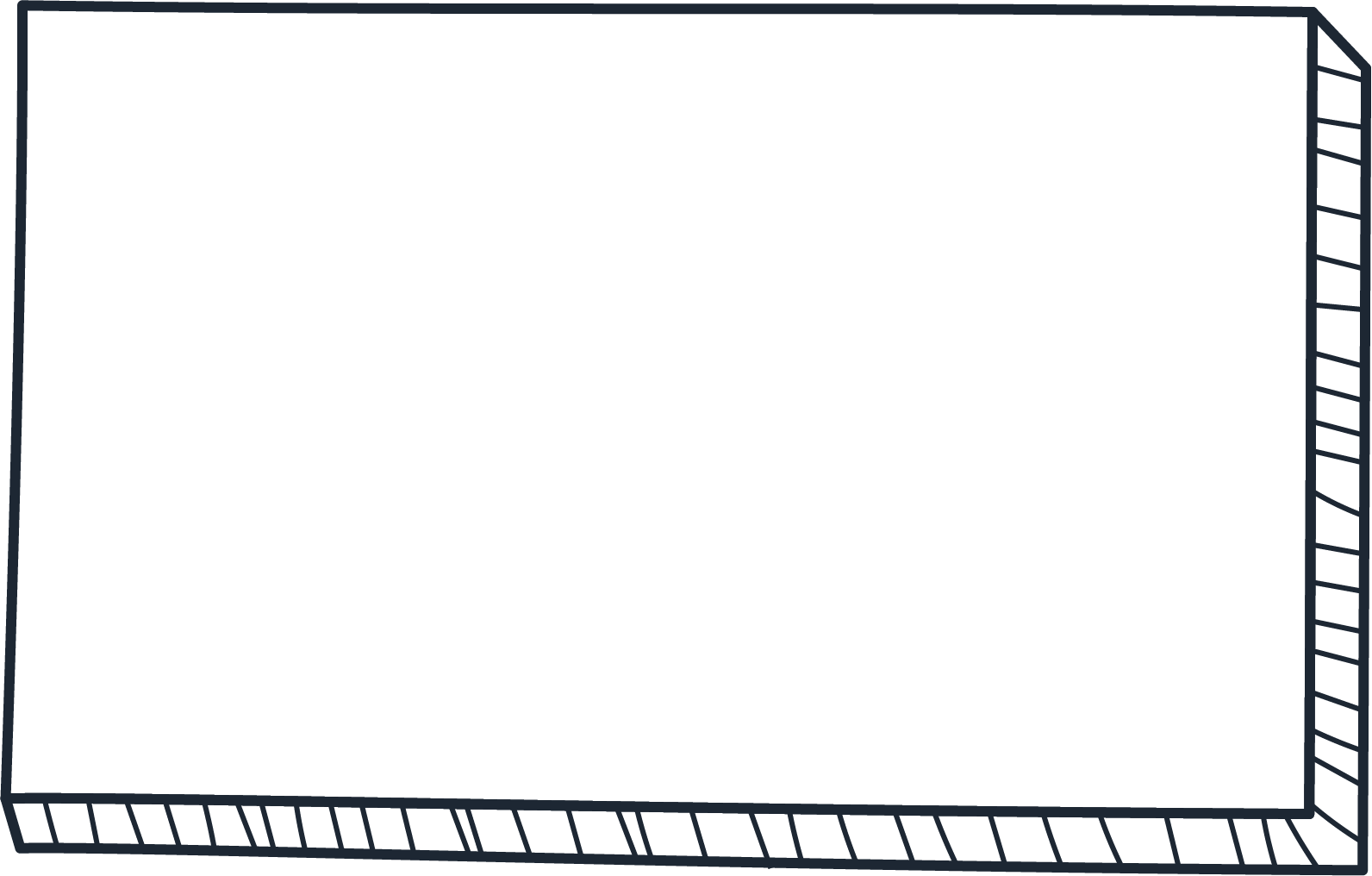 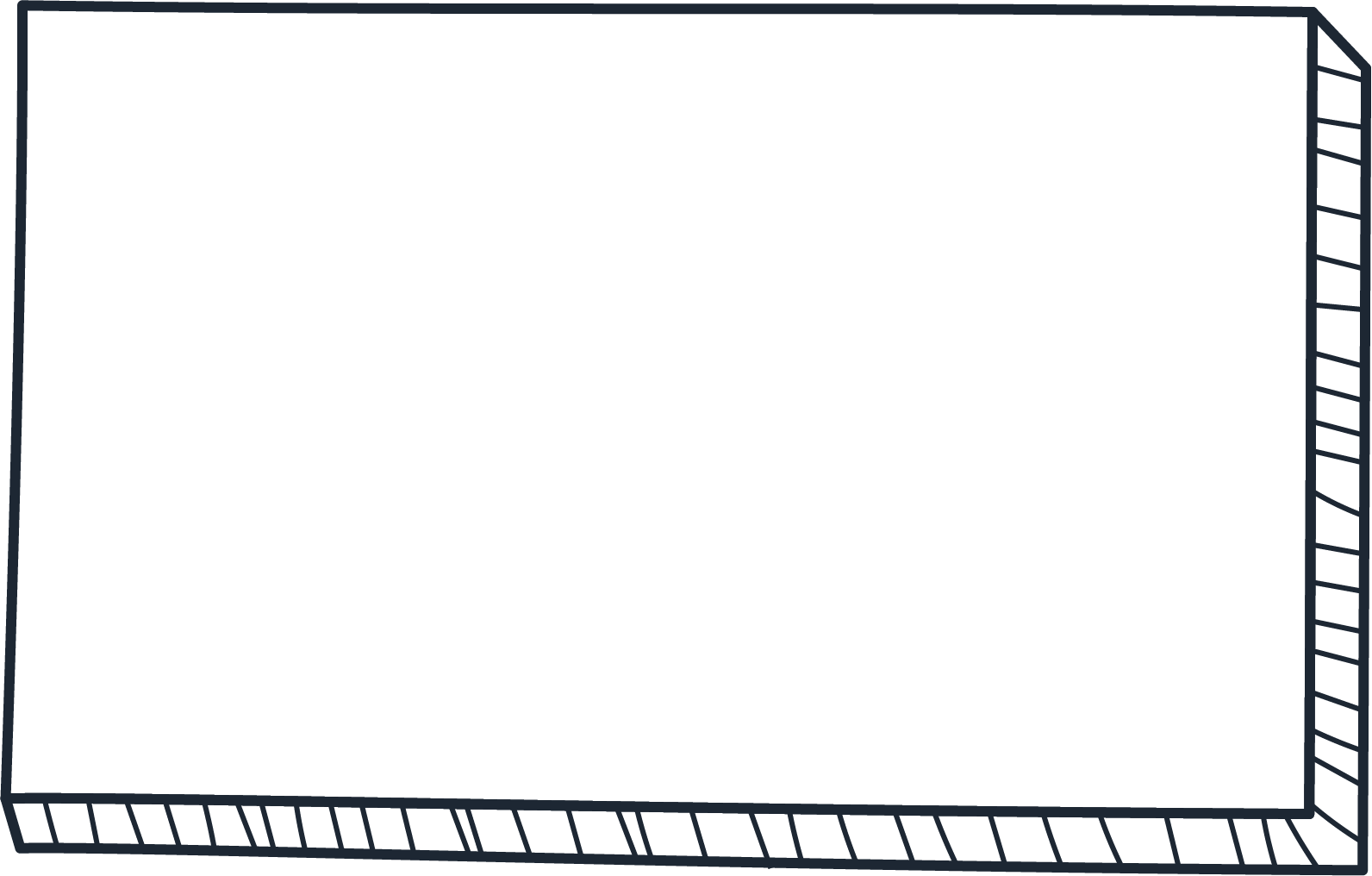 Need a
strong idea